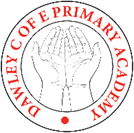 Recap Set 2 sounds
Say each diagraph below that you can remember!
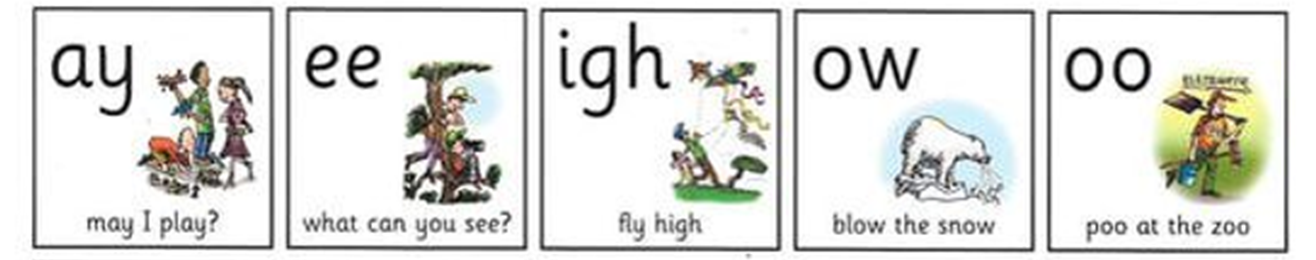 Recap ‘ay’
Read these green words :

 play        say        lay

   day	   way	   spray
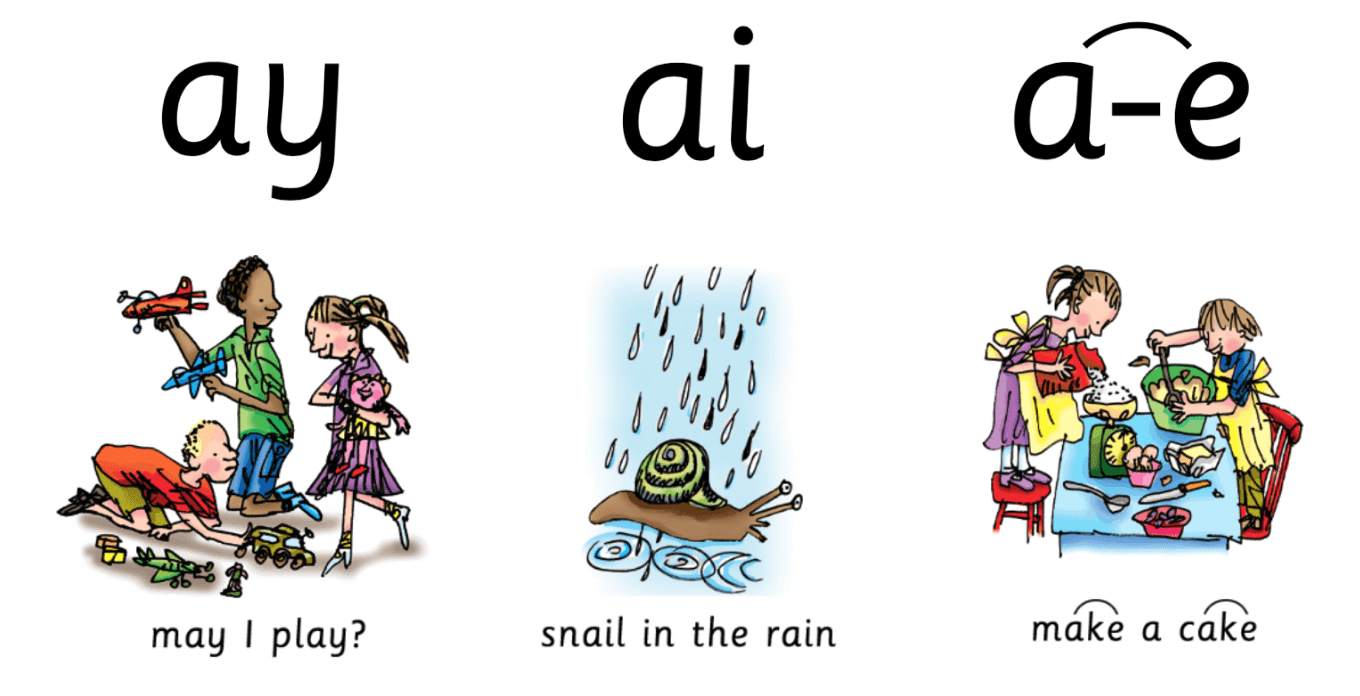 Read and underline the ‘ay’ sounds in these sentences
“Sit and stay” I said to my dog.


“Can I play with you?”
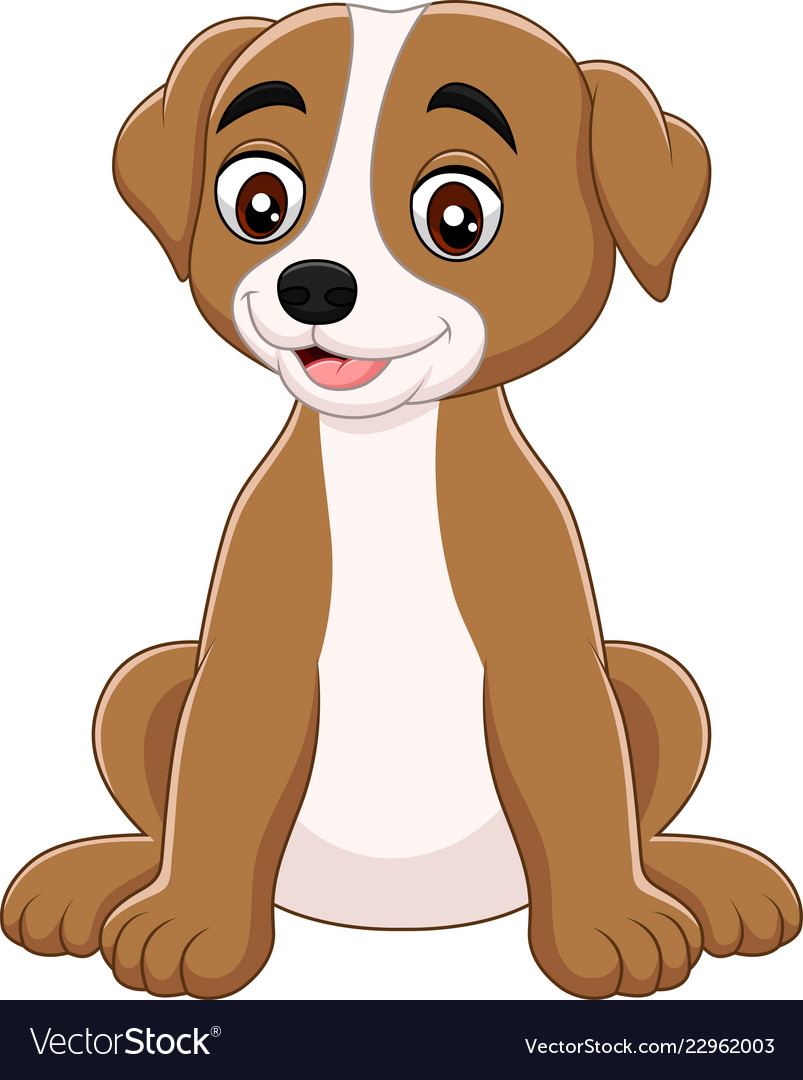 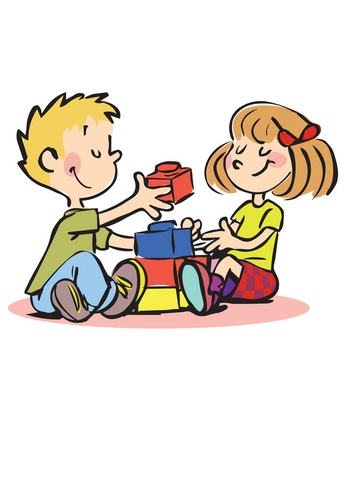 Can you write a sentence using the ‘ay’sound?
_____________________________________________

_____________________________________________
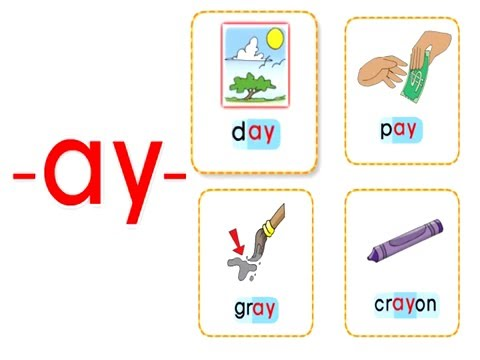